Efficient and effective programme level assessment
Liverpool John Moores University
January 17th 2013
Sally BrownEmerita Professor, Leeds Metropolitan UniversityAdjunct Professor, University of the Sunshine Coast, University of Central Queensland and James Cook University, QueenslandVisiting Professor University of Plymouth & Liverpool John Moores University.
What is programme level assessment?
The NTFS-funded PASS project led by Peter Hartley at Bradford University proposed a coherent approach to assessment on programmes which set out to confront
	‘a fundamental issue for every HE 	course/programme leader: how to design an 	effective, efficient, inclusive and sustainable 	assessment strategy which delivers the key 	course programme outcomes’.
Programme level assessment aims to:
Improve the coherence of a sometimes disaggregated student experience where students feel that their tutors don’t talk to one another about what they are being asked to do (they may be right!);
Make assessment more cost-effective by removing non-beneficial duplication and systematising the testing of skills development;
Providing better constructive alignment (Biggs) for programmes so that course aims, learning outcomes and content delivery all link with the assignments students are required to complete.
Why might we want to assess at programme level?
Too often assessment design has been a haphazard accumulation of assessment methods and approaches that reflect either how the designers were assessed themselves, or a range of assessment tools that have always been used in this area or a lack of awareness of diverse and contemporary methods and approaches available;
A by-product of modularisation or incremental curriculum design is often significant over-assessment;
Multiple uses of the same types of assessment can be harrowing for students and don’t always offer them opportunities to show themselves in their best lights.
Taking the first steps towards programme level assessment
Start with the programme outcomes and each module’s learning outcomes looking for alignment;
Think through the range of assessment methods you wish to use and debate which you regard as most fit-for-purpose so you can prioritise their usage;
Map out the assessments you plan to use across the whole programme, looking for over- and under-used approaches and ensuring a varied and coherent student experience of assessment;
Cull what is superfluous and create new assignments as necessary;
Explore synoptic and capstone assignments which run across modules.
Mapping can comprise exploring 6 key areas:
Required tasks (e.g. MCQs, open book, role play, lab report);
Medium (e.g. oral, numeric, diagrammatic demonstration, performance, artefact, presentation);
Agency (tutor, peer, self, client, third party);
Cognitive (e.g. analytic, evaluative, skills focus, use of primary research);
Time span (e.g. holistic reflection, process/ periodic review, incremental portfolios);
Work-related (e.g. practice focus, case study., live assignments, work-based portfolios)
Adapted from Gillett and Hammond (2009)
Capstone and synoptic assignments
These are frequently used as final year or end-of year assignments to allow students to pull work from different elements of a programme into a holistic assignment;
The are useful in demonstrating that students have the ability to synthesise information and draw their own conclusions;
University systems often have problems with recognising them (e.g. when regulations state all modules must be separately assessed) (but the regulations may need to be changed!)
Think through the range of assessment methods
What balance of written, oral or practical skills do you most wish to include?
Do you have any Professional or Subject Body requirements for example about the use of formal written exams or the balance of course work and exams?
How important to you is ongoing continuous developmental feedback?
To what extent have you used a variety of agents for assessment including self and peer assessment, client assessment?
How far can you use technologies to support assessment?
How important to your student are skills such as:
Giving oral presentations, being able to think on their feet, synthesising information, finding creative solutions, demonstrating specific practical skills, using information sources, demonstrating technical skills, being collaborative, showing leadership, being an effective team membership, decision making, making good use of limited resources, making judgments fro incomplete information, using professional judgment, demonstrating empathy, showing entrepreneurship, demonstrating Health and Safety awareness, taking responsible risks, demonstrating fitness-to-practice?
Programme assessment requires you to choose assessment methods that allow you to test these capabilities.
Conclusions
The benefits of using programme level assessment are many, particularly in terms of enhancing the student experience and building employability and other life-skills;
Implementing this approach requires a course team collectively agreeing to using Programme level assessment and making it work;
Quality assurance staff need to be involved at an early stage, as do colleagues from PSBs and other regulatory bodies.
Well used, Programme level assessment can transform the student experience.
These and other slides will be available on my website at www.sally-brown.net
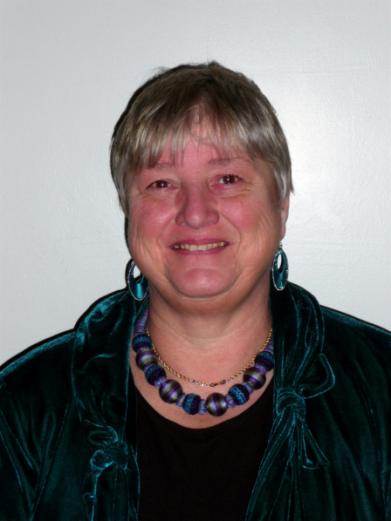 Useful references: 1
Biggs, J. (2003) Teaching for Quality Learning at University, Maidenhead: SRHE & Open University Press.
Brown, S., Rust, C. & Gibbs, G. (1994) Strategies for Diversifying Assessment, Oxford: Oxford Centre for Staff Development. 
Brown, S. and Glasner, A. (eds.) (1999) Assessment Matters in Higher Education, Choosing and Using Diverse Approaches, Maidenhead: Open University Press.
Brown, S. and Knight, P. (1994) Assessing Learners in Higher Education, London: Kogan Page.
Falchikov, N (2004) Improving Assessment through Student Involvement: Practical Solutions for Aiding Learning in Higher and Further Education, London: Routledge.
Useful references 2
Gibbs, G. (1999) Using assessment strategically to change the way students learn, In Brown S. & Glasner, A. (eds.), Assessment Matters in Higher Education: Choosing and Using Diverse Approaches, Maidenhead: SRHE/Open University Press.
Gibbs, G. and Dunbar-Goddet,H. (2009) Characterising programme-level assessment envorinmnets that support learning, Assessment and evaluation in Higher Education 34 (4) p 481-489.
Gillett, A. and Hammond, A. (2009) Mapping the maze of assessment: an investigation into practice, Active Learning in Higher Education 10 (2), 120-137.
Hunt, L and Chalmers, D. (2012) University Teaching in Focus: a learning-centred approach, Abingdon: Routledge. 
Kneale, P. E. (1997) The rise of the "strategic student": how can we adapt to cope?, in Armstrong, S., Thompson, G. and Brown, S. (eds) Facing up to Radical Changes in Universities and Colleges, 119-139 London: Kogan Page.
Useful references 3
Knight, P. (2000) The value of a programme-wide approach to assessment, Assessment and Evaluation in Higher Education, 25 (3) 237-251.
Knight, P. and Yorke, M. (2003) Assessment, learning and employability, Maidenhead, UK: SRHE/Open University Press.
Nicol, D. J. and Macfarlane-Dick, D. (2006): Formative assessment and self-regulated learning: A model and seven principles of good feedback practice. Studies in Higher Education, Vol 31(2), 199-218.
PASS project www.pass.brad.ac.uk (accessed January 2013).
Price, M., Rust, C., Donovan, B. and Handley, K. with Bryant, R. (2012) Assessment Literacy: the foundation for Improving student learning, Oxford, Oxford Centre for Staff and learning Development.
Pickford, R. and Brown, S. (2006) Assessing skills and practice, London: Routledge.
Useful references 4
Race, P. (2006) The Lecturer’s toolkit 3rd edition, London Routledge.
Race, P. and Pickford, R. (2007) Making Teaching work: Teaching smarter in post-compulsory education, London, Sage
Rust, C., Price, M. and O’Donovan, B. (2003) Improving students’ learning by developing their understanding of assessment criteria and processes. Assessment and Evaluation in Higher Education. 28 (2), 147-164.
Sambell, K., McDowell, L. and Montgomery, C. (2012) Assessment for Learning in Higher Education, Abingdon, Routledge
Yorke, M. (1998) The Management of assessment in Higher Education, Assessment and Evaluation 23(2) 101-116